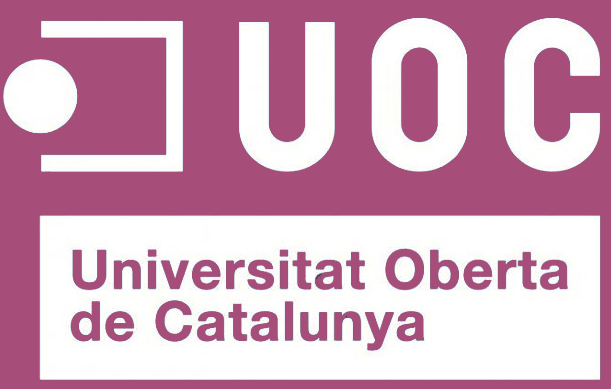 Enfermedades mentales y su relación con el microbioma intestinal
Francisco Gutiérrez Romero
Máster Universitario en Bioinformática y Bioestadística
Junio 2020
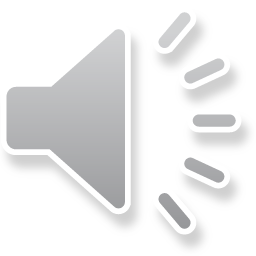 INTRODUCCIÓN
PROBLEMÁTICA
El segundo cerebro
Disbiosis
Estado actual a nivel mundial
ANÁLISIS DE LOS DATOS
ALGORITMOS DE CLASIFICACIÓN
Resampling
Boost Decision Trees
Support Vector Machine
Random Forest
Taxonomía
Características de los pacientes
Enfermedades mentales
SOFTWARE
RESULTADOS
Taxonomy
Metadata
Classifiers
Results
Patients
Predictions
CONCLUSIÓN
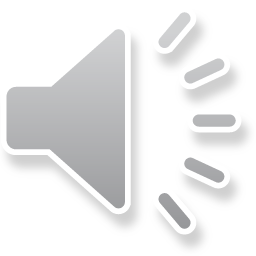 INTRODUCCIÓN
> 1.000 millones de personas con trastornos mentales en todo el mundo
12%
1,3%
> 6%
12%
0,35%
> 6%
0,35%
ANSIEDAD
275
> 6%
12%
162
ABUSO SUST.
1,3%
0,4%
BIPOLAR
40
1,3%
> 6%
21
ESQUIZOFRENIA
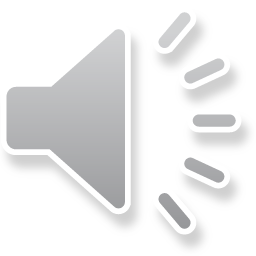 PROBLEMÁTICA
?
Conexión intestino-cerebro
?
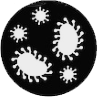 ?
Disbiosis
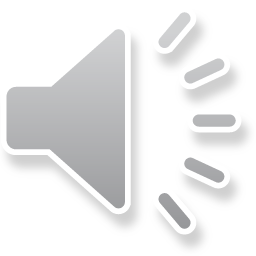 ANÁLISIS DE LOS DATOS
CARACTERÍSTICAS
TAXONOMÍA
ENFERMEDADES MENTALES
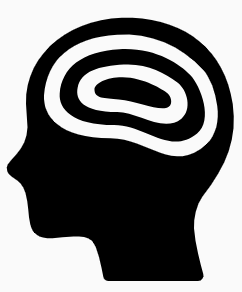 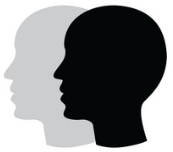 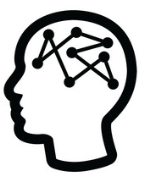 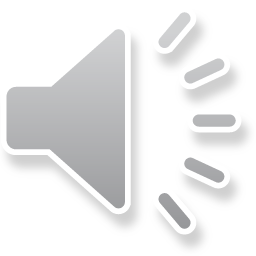 TAXONOMÍA
Alta variabilidad entre Bacteroides 287,69 y Ammoniibacillus 0,00000001
Unidades Taxonómicas con más apariciones
Enterotipos
100
75
Bacteroides
Prevotella
50
25
Ruminococcus
0
Bacteroides
Pretovella
Roseburia
Faecalibacterium
Unkn..Clostridiales.o.
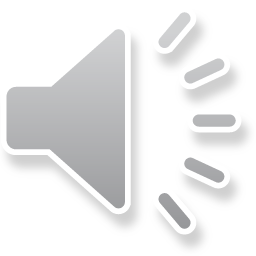 CARACTERÍSTICAS
Sex Distribution
Vegetable freq.
Red meat freq.
Ages Distribution
75
1000
1000
1000
50
500
500
500
25
Female
Male
Unsp.
Rarely
Rarely
Daily
Daily
Never
Never
Regularly
Regularly
Unspecified
Unspecified
Occasionally
Occasionally
Sleep duration
Exercise frequency
1000
1000
500
500
Rarely
Daily
Never
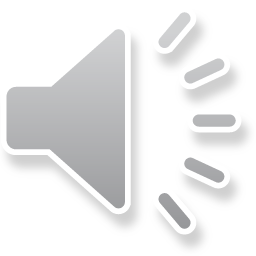 5-6 hours
6-7 hours
7-8 hours
Less tan 5 hours
Regularly
Unspecified
Unspecified
Occasionally
8 o more hours
ENFERMEDADES MENTALES
2
Anorexia
2655
17
6
7
Bipolar disorder
2645
27
Manifiesta 5
65
Bulimia
Manifiesta 4
28
2644
258
Manifiesta 3
Depression
2367
305
Manifiesta 2
Post traumatic stress
2631
41
Manifiesta 1
No manifiesta
Schizophrenia
10
2662
2334
Substance abuse
2657
15
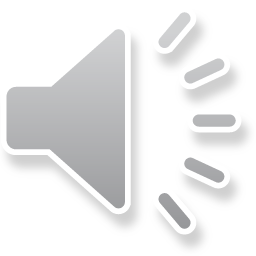 EVALUACIÓN DE LOS ALGORITMOS DE CLASIFICACIÓN
SUPPORT VECTOR MACHINE 
POLYNOMIAL
SUPPORT VECTOR MACHINE 
LINEAL
RESAMPLING
BOOST DECISION TREE
RANDOM FOREST
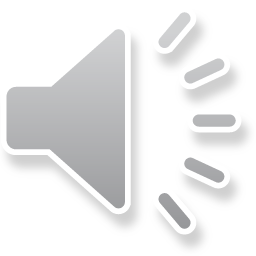 RESAMPLING
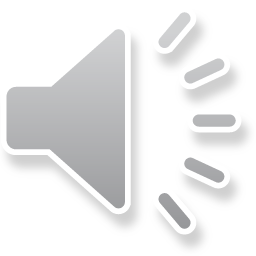 UNDER SAMPLING
OVER SAMPLING
BOOST DECISION TREES
Accuracy
kappa
Accuracy
kappa
Accuracy
kappa
Anorexia
0.0
0.85
Anorexia
Anorexia
0.99
0.0
0.97
0.99
0.98
Bipolar
Bipolar
Bipolar
0.71
0.99
0.0
0.0
0.93
Bulimia
Bulimia
0.19
Bulimia
0.0
0.98
0.95
0.98
0.37
Depression
Depression
Depression
0.06
0.15
0.88
0.63
0.69
0.92
Ptsd
Ptsd
Ptsd
0.96
0.97
0.0
0.19
0.94
0.34
0.99
0.99
Schizophrenia
Schizophrenia
Schizophrenia
0.32
0.45
0.0
0.97
Subs. Abuse
Subs. Abuse
Subs. Abuse
0.61
0.99
0.0
0.0
0.98
0.98
OVER SAMPLING
UNDER SAMPLING
NO SAMPLING
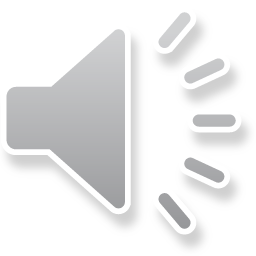 SUPPORT VECTOR MACHINE - LINEAL
Accuracy
kappa
Accuracy
kappa
Accuracy
kappa
Anorexia
0.49
Anorexia
Anorexia
0.99
0.0
0.97
0.99
0.32
Bipolar
Bipolar
Bipolar
0.57
0.97
0.0
0.98
0.92
0.11
Bulimia
Bulimia
0.34
Bulimia
0.42
0.99
0.96
0.99
0.80
Depression
Depression
Depression
0.14
0.85
0.59
0.44
0.84
0.14
Ptsd
Ptsd
Ptsd
0.98
0.38
0.14
0.90
0.97
0.60
0.99
Schizophrenia
Schizophrenia
Schizophrenia
0.83
0.49
0.99
0.99
0.0
Subs. Abuse
Subs. Abuse
Subs. Abuse
0.87
0.49
0.99
0.99
0.48
0.97
OVER SAMPLING
UNDER SAMPLING
NO SAMPLING
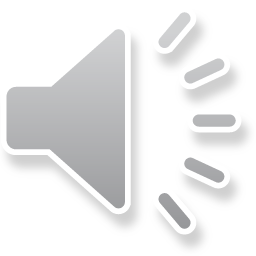 SUPPORT VECTOR MACHINE - POLINOMIAL
Accuracy
kappa
Accuracy
kappa
Accuracy
kappa
Anorexia
0.83
Anorexia
0.35
Anorexia
0.92
0.97
0.99
0.53
Bipolar
Bipolar
Bipolar
0.71
0.98
0.0
0.99
0.93
0.12
Bulimia
Bulimia
0.51
Bulimia
0.39
0.98
0.94
0.98
0.69
Depression
Depression
Depression
0.08
0.84
0.57
0.46
0.83
0.12
Ptsd
Ptsd
Ptsd
0.97
0.33
0.19
0.91
0.98
0.72
0.99
Schizophrenia
Schizophrenia
Schizophrenia
0.72
0.33
0.99
0.98
0.49
Subs. Abuse
Subs. Abuse
Subs. Abuse
0.70
0.39
0.99
0.99
0.65
0.98
OVER SAMPLING
UNDER SAMPLING
NO SAMPLING
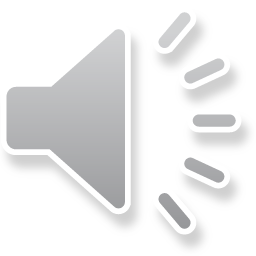 RANDOM FOREST
Accuracy
kappa
Accuracy
kappa
Accuracy
kappa
Anorexia
0.71
Anorexia
0.0
Anorexia
0.90
0.97
0.99
0.0
Bipolar
Bipolar
Bipolar
0.63
0.99
0.0
0.99
0.95
0.0
Bulimia
Bulimia
0.0
Bulimia
0.0
0.98
0.95
0.99
0.85
Depression
Depression
Depression
0.0
0.88
0.66
0.76
0.93
0.10
Ptsd
Ptsd
Ptsd
0.97
0.0
0.0
0.93
0.99
0.84
0.99
Schizophrenia
Schizophrenia
Schizophrenia
0.72
0.0
0.0
0.99
0.98
Subs. Abuse
Subs. Abuse
Subs. Abuse
0.0
0.99
1.0
1.0
0.0
0.97
OVER SAMPLING
UNDER SAMPLING
NO SAMPLING
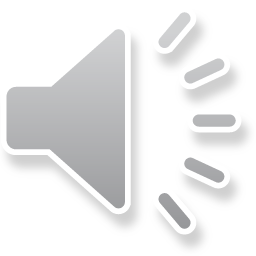 APLICACIÓN DE SOFTWARE
METADATA
CLASSIFIERS
TAXONOMY
RESULTS
PREDICTIONS
PATIENTS
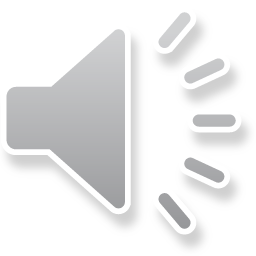 TAXONOMY
Add taxonomy filter list
{‘Pseudomonas’:3, ‘unkn. Enterobacteriaceae(f)’:3}
Select a taxonomy file to fit a model
Genus.count.txt
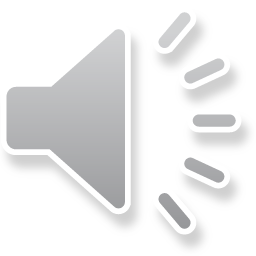 METADATA
Filtering by taxonomy
Filtering by patients characteristics
Body mass index (BMI)
Sex
18 - 30
Smoking freq.
Age years
Exercise freq.
Inflamatory Bowel Disease (IBD)
Height cm
Fruit freq.
Has Diabetes
Weight cm
Probiotic freq.
Antibiotic history
6 Months
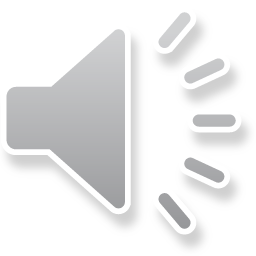 CLASSIFIERS
Sampling option selection
Machine learning algorithms
Random Forest
No sampling
Decision Trees
Percentage
Under sampling
Support Vector Machine with Lineal function
Over sampling
Percentage
Support Vector Machine with Polynomial function
Select Mental illness to evaluate results
Post traumatic stress disorder
Anorexia nervosa
Bipolar disorder
Schizophrenia
Bulimia nervosa
Substance abuse
Depression
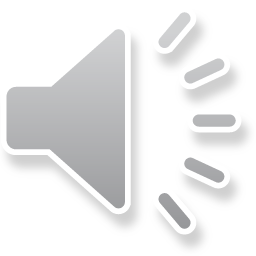 RESULTS
Accuracy
95% CI
p-value
1.0
1.0
1.0
0.5
0.5
0.5
RF
DT
RF
DT
RF
DT
SVML
SVML
SVML
SVMP
SVMP
SVMP
kappa
Sensitivity
Specificity
1.0
1.0
1.0
0.5
0.5
0.5
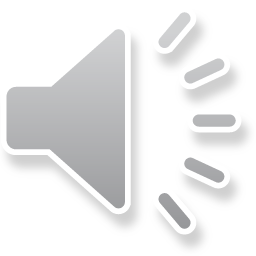 RF
DT
RF
DT
RF
DT
SVML
SVML
SVML
SVMP
SVMP
SVMP
PATIENTS
Select a taxonomy file to prediction
Genus.count_to_prediction.txt
Taxonomy list filters added
{‘Pseudomonas’:3, ‘unkn. Enterobacteriaceae(f)’:3}
State of the processes
Taxonomy prediction file and filtering
Metadata prediction file and filtering
Execute prediction in function of fit model
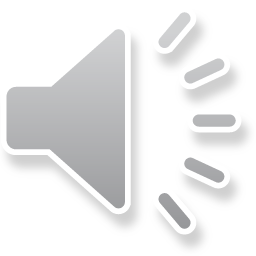 PREDICTIONS
Results of predictions
Patient Id
Anorexia
Bipolar
Bulimia
Depression
Ptsd
Schizo
S. Abuse
ERR2306171      No(98.0-99.0%)    No(98.0-100%)     No(99.0-100%)      No(90.0-94%)    No(97.0-99.0%)    No(98.0-99-0%)  No(96.0-98.0%)
ERR2306172      No (98.0-99.0%)   No(98.0-100%)     No(99.0-100%)     Yes(90.0-94%)   No(97.0-99.0%)    No(98.0-99-0%)  No(96.0-98.0%)
Distribution of predictions
Patients with Anorexia	8	                                                                                                    Random Forest
Patients with Depression	208	                                                                           Support-vector machine lineal
Most significant OTUs and characteristics in prediction
Anorexia 	Lactonifactor 0.51 Anaerofustis 0.42 Cruoricaptor 0.39  Candidatus.Regiella 0.35 Candidatus.Stoquefichus 0.34
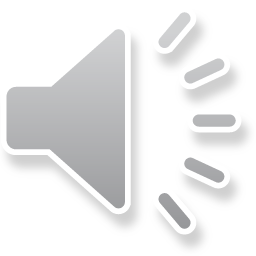 Depression 	Migraine 3.95   Roseburia 3.29   Pseudobutyrivibrio 3.11 Probiotic.frequency 2.87
RESULTADOS
208
Depression
8
Anorexia
~ 16000 Pacientes humanos
20
Post traumantic stress
6
Bipolar
~ 2900 Taxones
2
Schizophrenia
12
Bulimia
4 Algoritmos de clasificación
Subs. abuse
3
Lachnoclostridium
Bilophila
Gabonibacter
Unkn. Chitinophagaceae.f
Myxococcus
Lacihabitans
Dokdonia
RANDOM FOREST
SUPPORT VECTOR MACHINE LINEAL
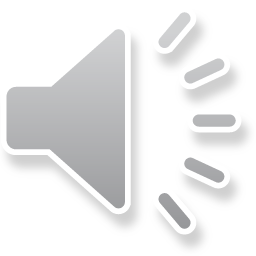 SUPPORT VECTOR MACHINE POLINOMIAL
BOOST DECISION TREE
CONCLUSIÓN
ESTUDIO Y ANÁLISIS DE LOS DATOS                                      APLICACIÓN DE SOFTWARE
A partir de una población taxonómicas, detectar cuales son las OTUs más influyentes en cada una de las enfermedades mentales.
Desarrollo de una herramienta que pone en práctica todo el estudio realizado, facilitando al usuario el análisis y la investigación.
TRABAJO FUTURO
Datos en tiempo real para realizar mejores diagnósticos y predicciones más exactas.
Dispositivos electrónicos insertados en nuestro organismo para ayudarnos a conocernos mejor y poder reaccionar a tiempo ante cualquier adversidad.
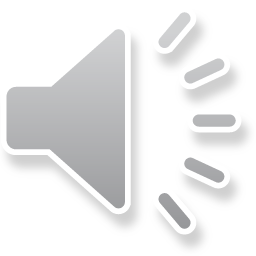 Enfermedades mentales y su relación con el microbioma intestinal
Gracias por su atención!
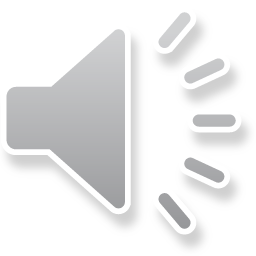 Máster Universitario en Bioinformática y Bioestadística